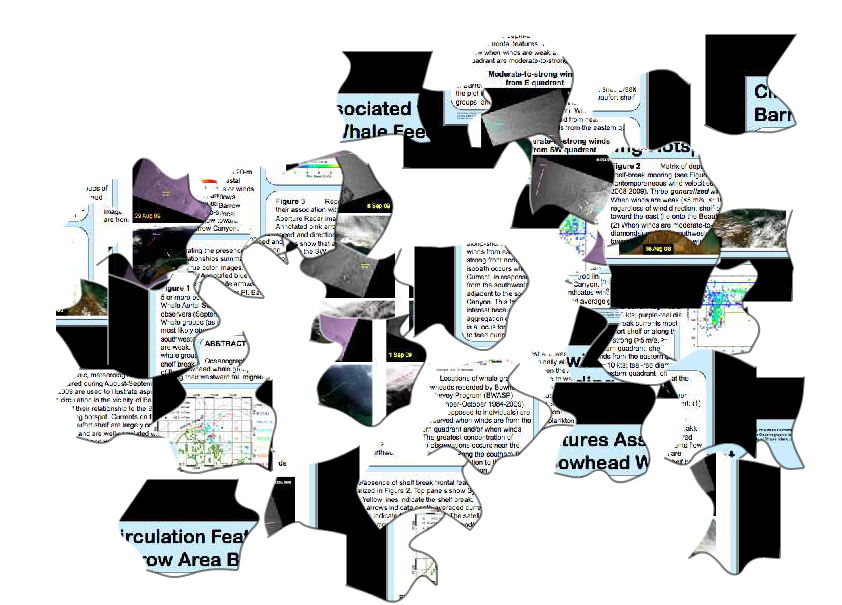 Scientific Poster “puzzle” Dissection
Bowhead Whale- Arctic
E. Eubanks- Capstone Project Fall 2013
Integrated Life and Earth Sciences in the Polar Regions
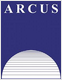 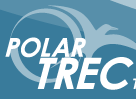 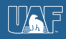 Objectives
1. Print the following pieces of the “puzzle” Poster (slides 3-9 ..pages 1-7) 
2. Put Students into teams of at least two. 
3. Give each team two pieces of the puzzle. 
4. Utilizing internet resources & have students research 5 facts about their  each piece (anything will do  )
5. Display this presentation - and have students present what they learned for each slide. 
6. On the third to last slide – click the link to the “Poster Puzzle” and have students put it  together.
To familiarize students with: 
The Scientific Method
Real Polar Scientific Posters
Real Polar Scientific Research
Real Polar Scientific Terminology
Real Polar Scientific Technology
Real Polar Scientific Data
Real Polar (Arctic) Scientists
***REAL SCIENCE***
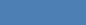 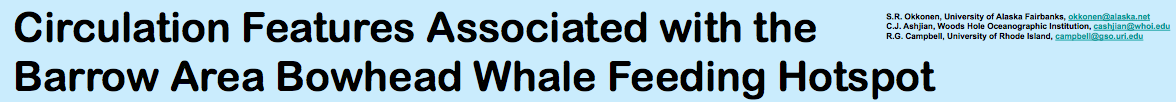 1
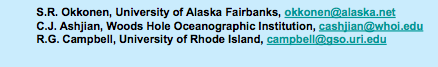 2
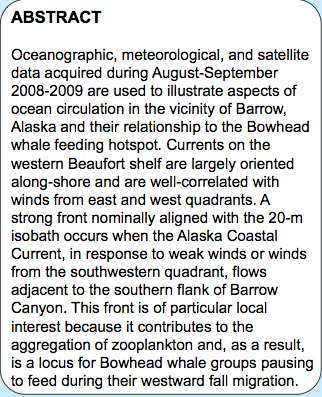 3
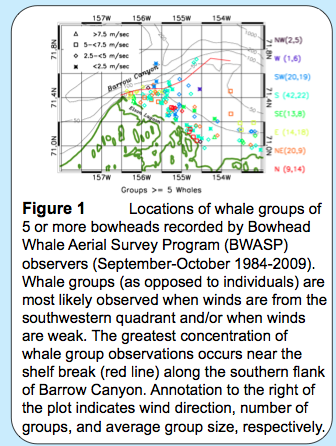 4
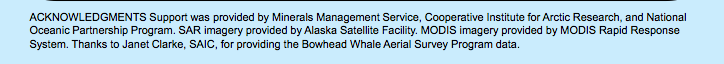 5
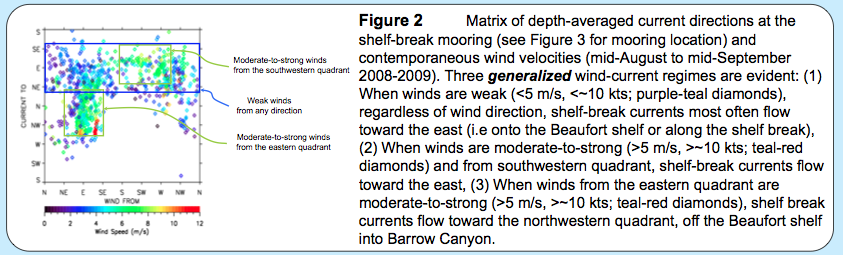 6
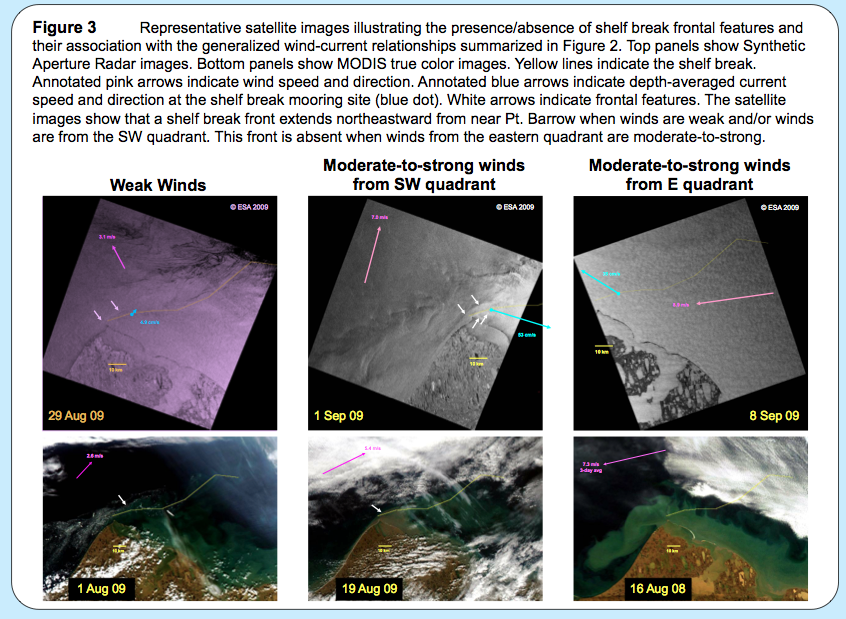 7
Lets Put the Pieces Together
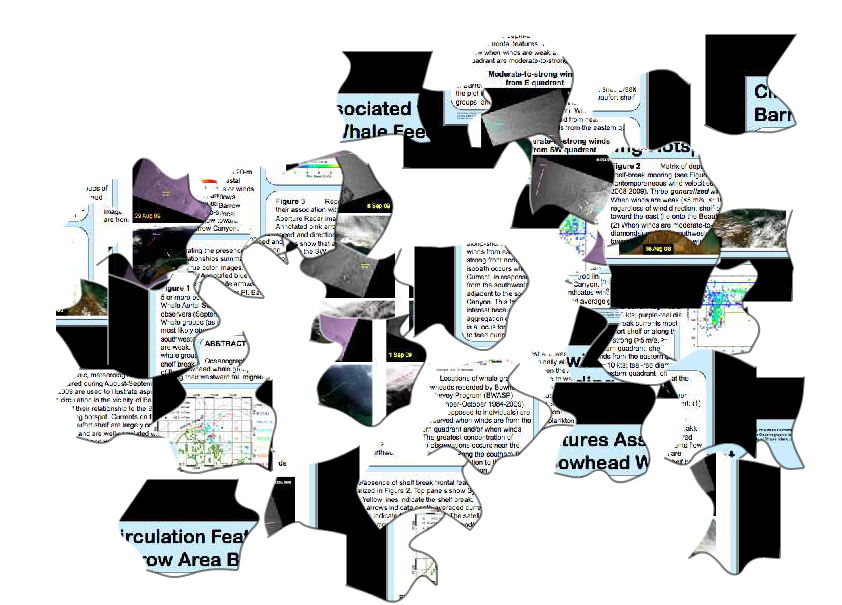 http://four.flash-gear.com/npuz/puz.php?c=v&id=3811551&k=88550453
Follow the Link- Scroll down on the page until you see the puzzle
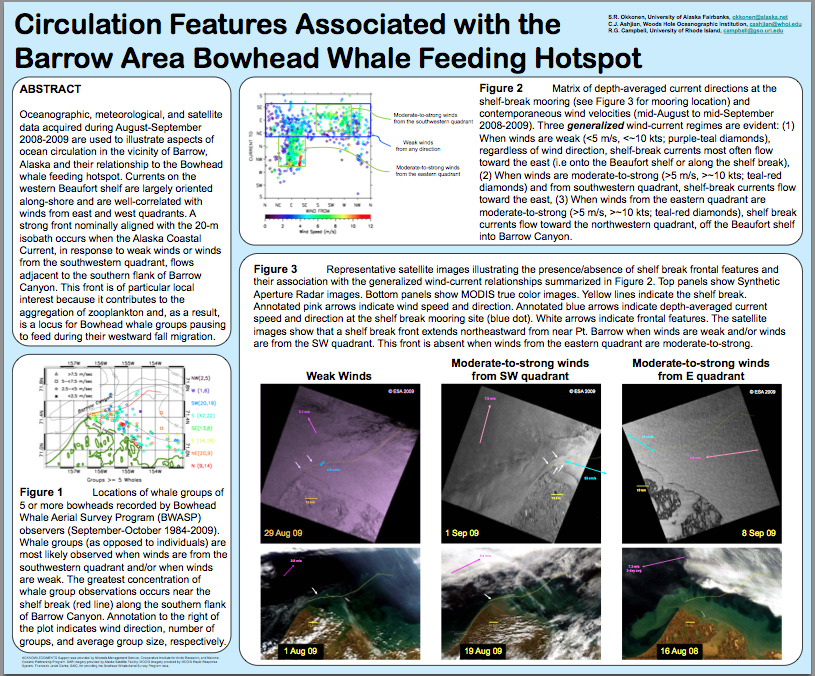 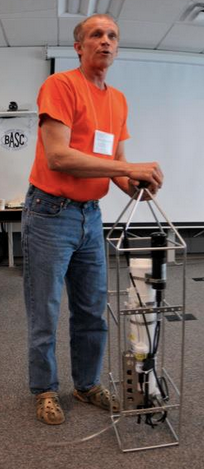 Special Thanks toDr. Steve Okkonen for sharing the poster and time
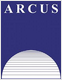 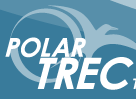 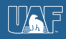